Research and Evaluation for Busy Students and PractitionersA Survival Guide | Third Edition
By Dr Helen Kara
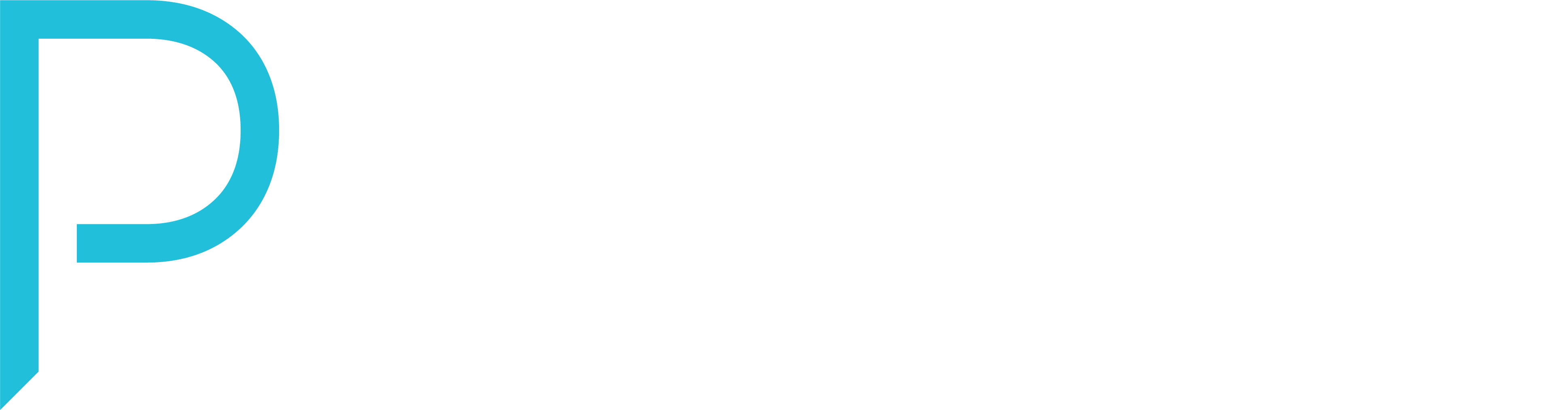 Chapter 7Background Research
Chapter 7: Background Research
Document review
Literature review
Using libraries
Making notes 
When to stop!
Introduction
Document or literature review?
Record-keeping
Critical and strategic reading
Academic journal articles
Introduction
Almost every project will benefit from background research
For some projects it is essential
Provides context
Usually done early on but can be at any stage
Document or literature review?
Literature review for postgraduate academic study, review informs research question
Document review for workplace research, research question informs review
Explore outside of your area of expertise
‘Grey’ literature = reports/research not formally published
Ephemera = zines, leaflets, social media posts
Set boundaries
Record-keeping
Keep a record of:
Title, date and publisher of document/literature
Where you found it
How it relates to your research
Notes on content
Potential quotes
Making a grid, table or spreadsheet can help
See Figure 7.1 in book for example grid and suggested list of contents
Planning and filing are good practice
Can use computer software
Critical and strategic reading
Emotions, choices and backgrounds of writers, editors and readers can influence understanding
If writing is impenetrable you don’t have to read it!
What is written is not always true, useful or correct
Critical reading uses analysis and assessment of document, examines context and original intentions of writer
Strategic reading concentrates on what is relevant – read abstracts, summaries, introductions to get a feel before reading whole document
Use encyclopaedias and dictionaries but read these critically too!
Academic journal articles
Important resource for researchers
Use Athens service if you can or…
Look for open access resources
See book for other useful sources e.g. Directory of Open Access Journals, Registry of Open Access Repositories
Document review
Documents include letters, diaries, brochures, leaflets, webpages, newspaper or magazine articles, and extracts from social media sites
Many documents are available electronically so use search function to find relevant sections
Use copy and paste to keep relevant sections and keep a record
Analysis involves careful reading, note-making and thought
Remember to document your searches – where, when, how
Document review is generally ‘qualitative’ but can include a quantitative element in analysis e.g. number of times subject appears
Literature review
You should show that you have read, considered, understood and made connections with the relevant academic literature 
Use your own perspective to create fresh ideas/angles
For broad or long-term topics use documented selection criteria to narrow your search
For narrow or recent topics think beyond boundaries to extend search
It’s up to you to decide whether something is relevant to your research!
Using libraries
Use librarians – they are there to help!
Don’t underestimate local and regional libraries
National libraries very useful but may have to access via your local library
More and more online resources each year
Making notes
Essential!
Electronic notes are easier to search than hard copy
Visual learners may create mind-maps, flow charts – software is available
Categorise your sources e.g. political stance, geographical location, time of writing etc.
Reading, note-making and writing are iterative and help develop your thinking
When to stop
Most reading at start of research but continues throughout
Stop when you are not finding anything new
Stop when you are confident you have developed your own view on the issue
See book for list of contents for document/literature review
Use clear and concise language
Be analytic and interpretative
Extract arguments from the texts and make the case for your own view 
Ask your peers, supervisors, mentors to review your review
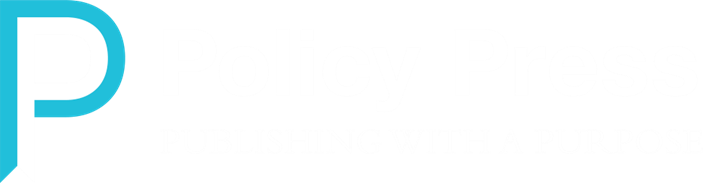